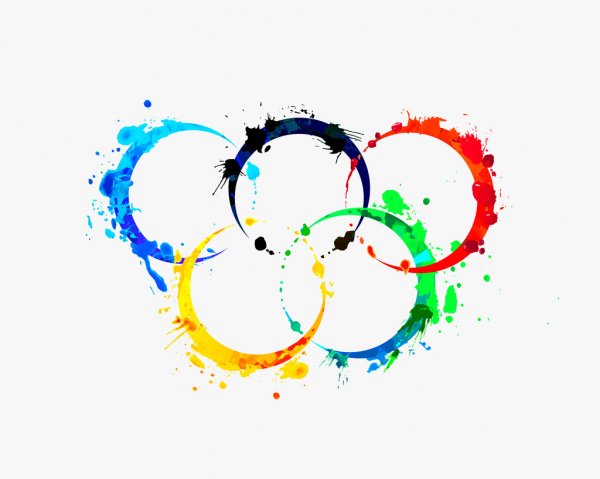 СИСТЕМА МЕТОДИЧЕСКОЙ РАБОТЫ В СПОРТИВНОЙ ШКОЛЕ
Муниципальное автономное учреждение Спортивная школа «Юность»   




г.Лабытнанги
2021
Силантьева Дина Александровна
инструктор-методист
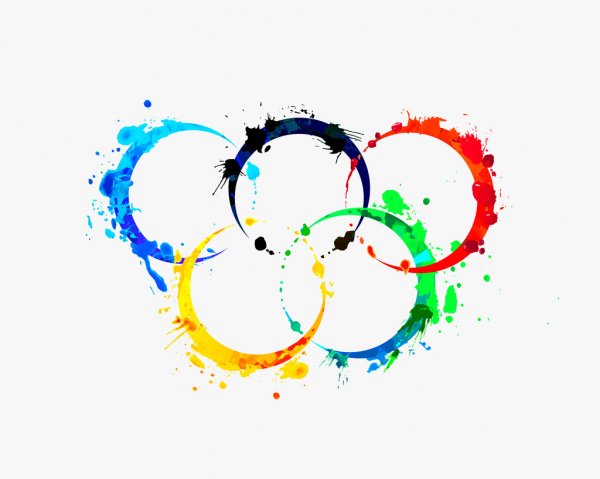 Структура управления методической деятельностью в спортивной школе
Директор
Заместитель директора
Заведующий отделениями
Старший инструктор-методист
Инструктор-методист, инструктор методист по АФК
Тренер, инструктор по спорту, хореограф
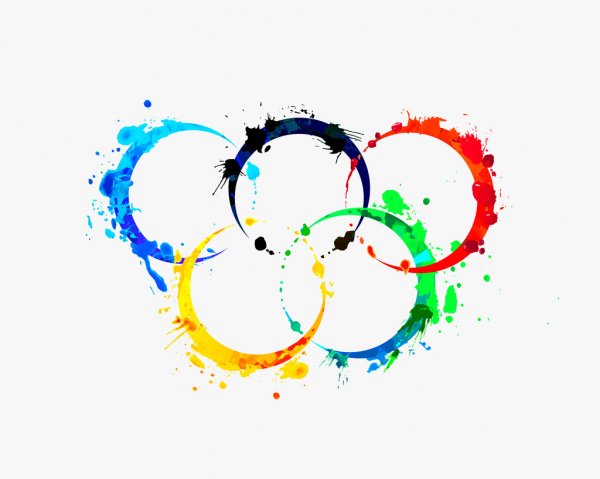 ЗАДАЧИ методической работы
анализ состояния процесса спортивной подготовки, выявление проблем, определения путей их преодоления
 оказание методической помощи в организации инновационной деятельности, проведении опытно-экспериментальной работы, экспертной оценке образовательных программ, программ спортивной подготовки, методических пособий, учебных планов, помощь в подготовке тренеров, инструкторов по спорту, хореографа к аттестации
 профессиональное становление молодых тренеров, тренеров-преподавателей 
 выявление, обобщение и распространение опыта тренеров, тренеров-преподавателей
 обеспечение высокого методического уровня проведения тренировочных занятий, физкультурно-оздоровительных и спортивно-массовых мероприятий
 повышение качества спортивной подготовки деятельности
 обобщение и распространение опыта спортивной подготовки.
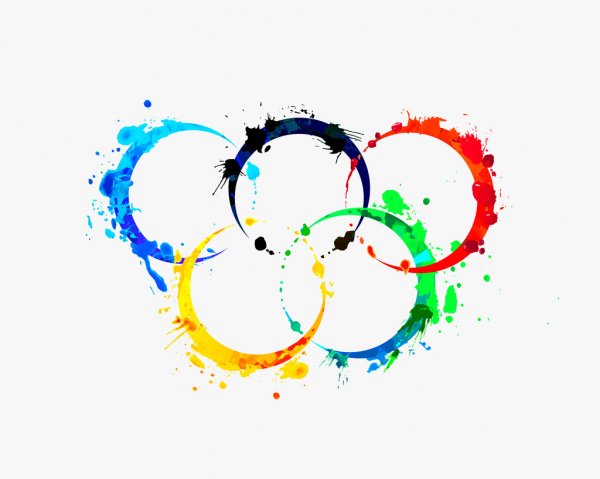 Нормативно-правовые акты:
Положение о тренерском совете
 Положение о внутреннем контроле
 Графики мероприятий
 Порядок формирования тренировочных групп
 Правила приема лиц в МАУ СШ «Юность», осуществляющей реализацию программ спортивной подготовки
 Порядок перевода, отчисления и восстановления занимающихся, проходящих спортивную подготовку
 Положение о ведении личных дел занимающихся
 Положение о текущем, этапном и итоговом контроле
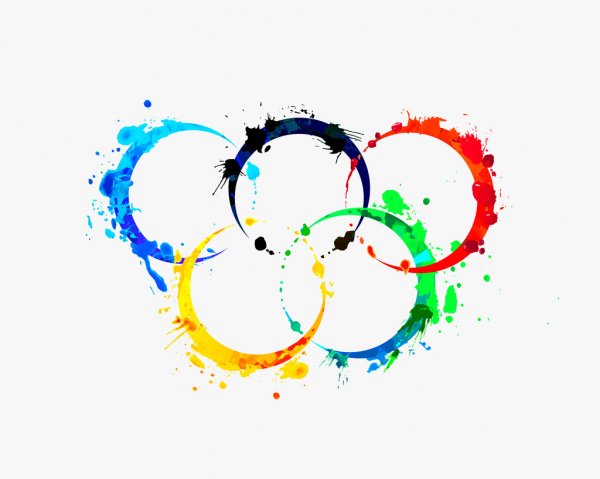 ФОРМЫ организации методической работы:
тренерский совет
 методический совет
 курсы повышения квалификации
 семинары и индивидуальные собеседования для тренеров
 самообразование
 повышение профессионального мастерства через участие в конкурсах, проектах, рейтингах
 совещания, планерки, собрания
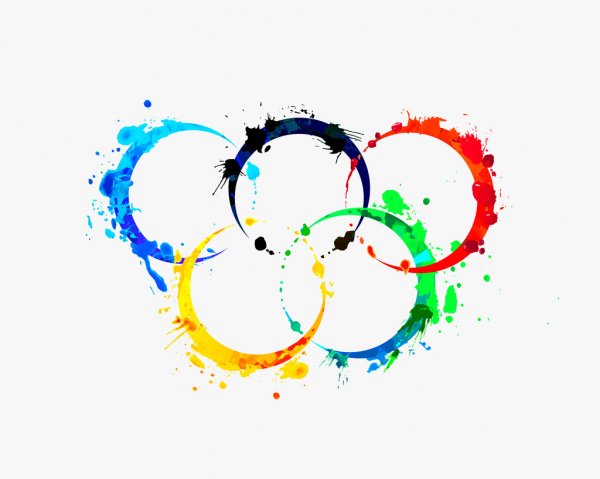 Организация методической работы 
в спортивной школе
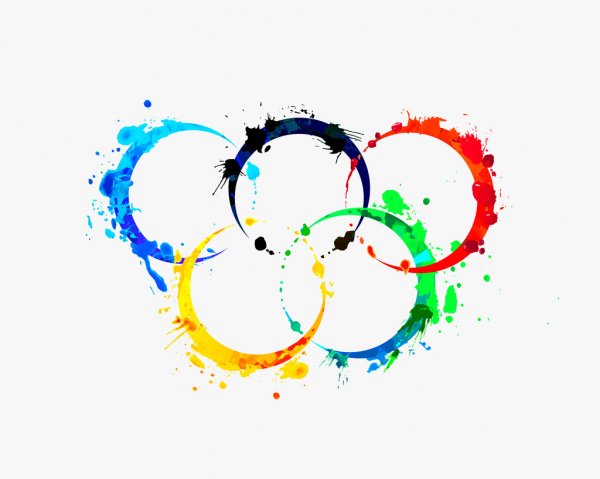 Перечень документов методической направленности в спортивной школе
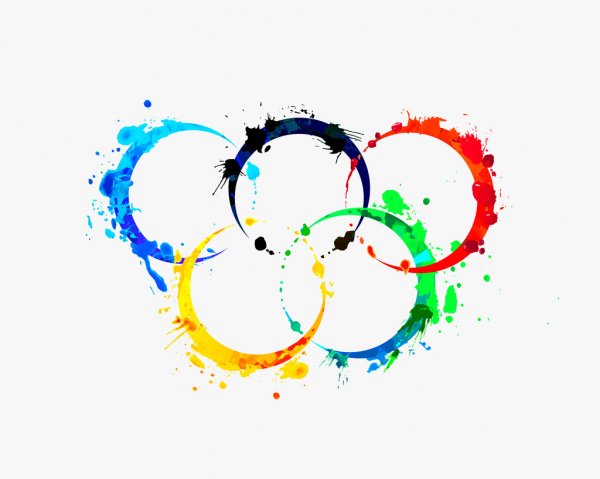 Документы – система
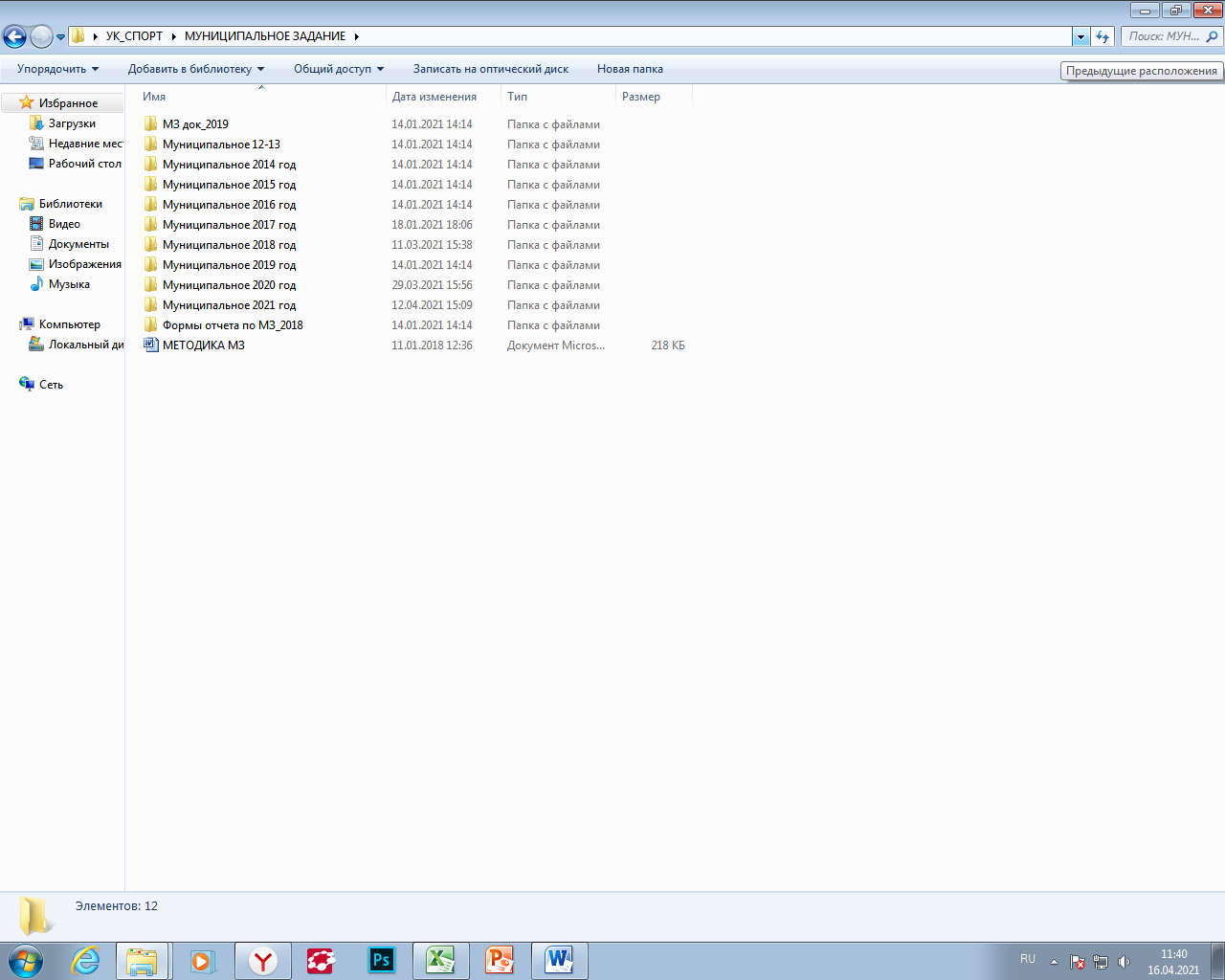 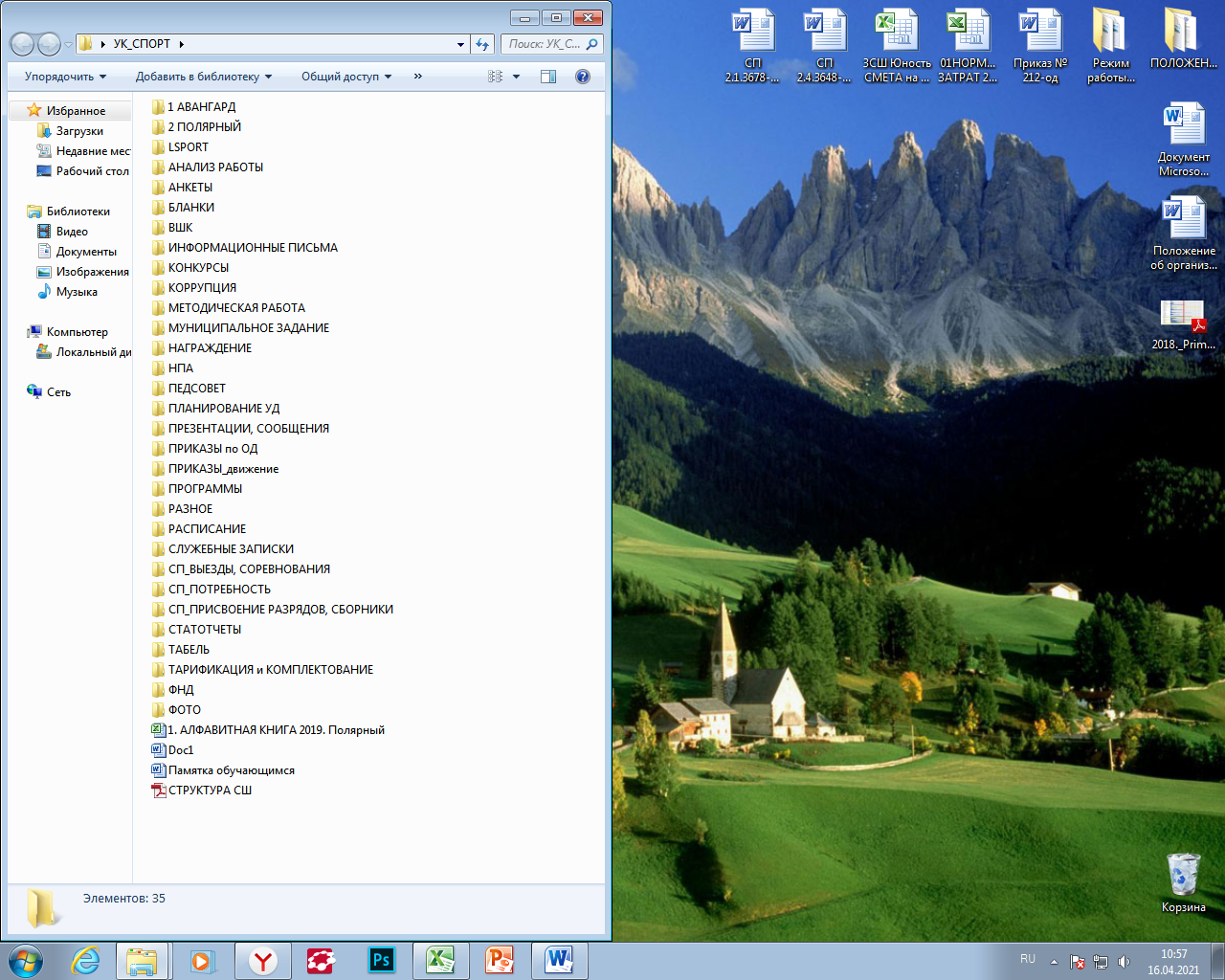 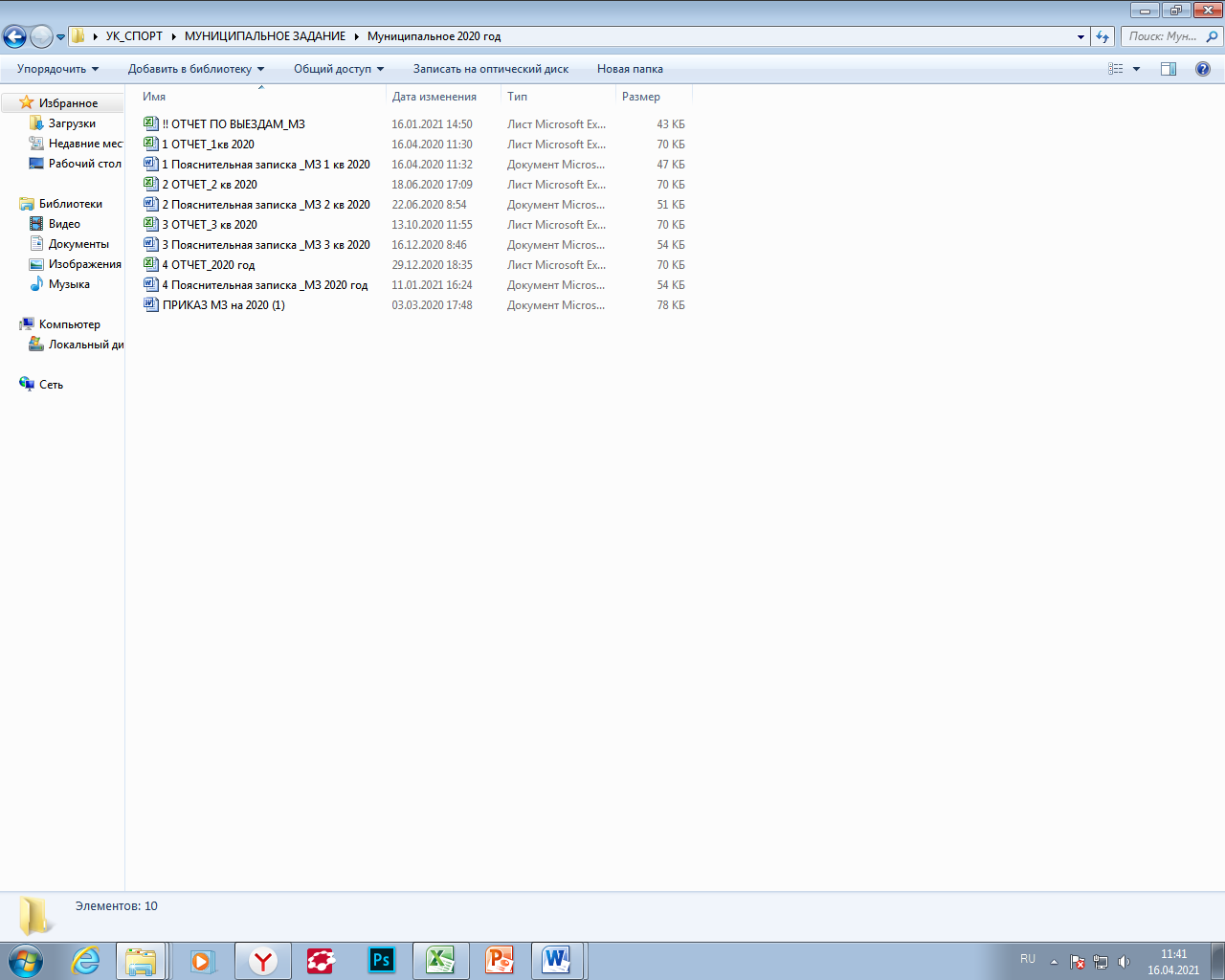 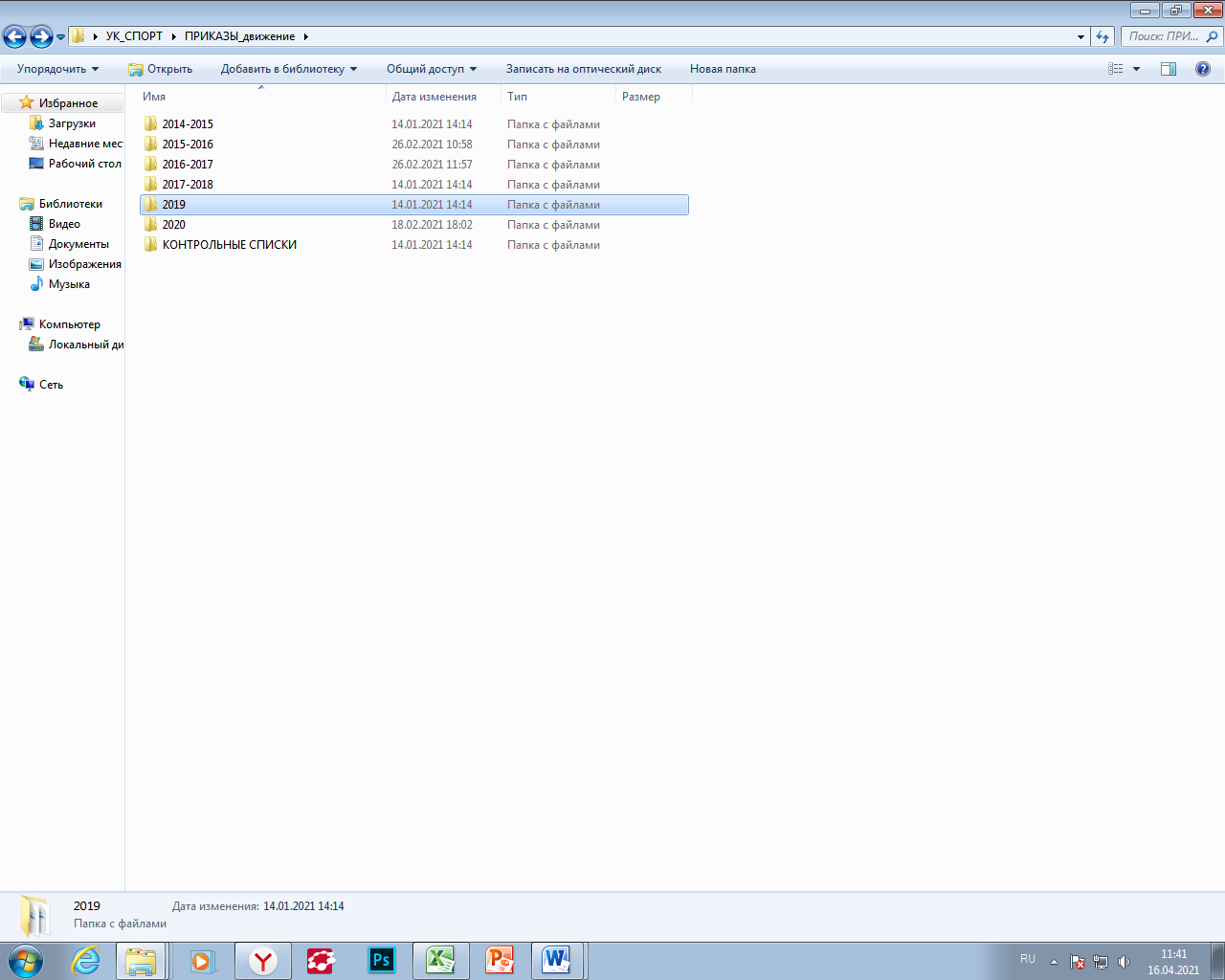 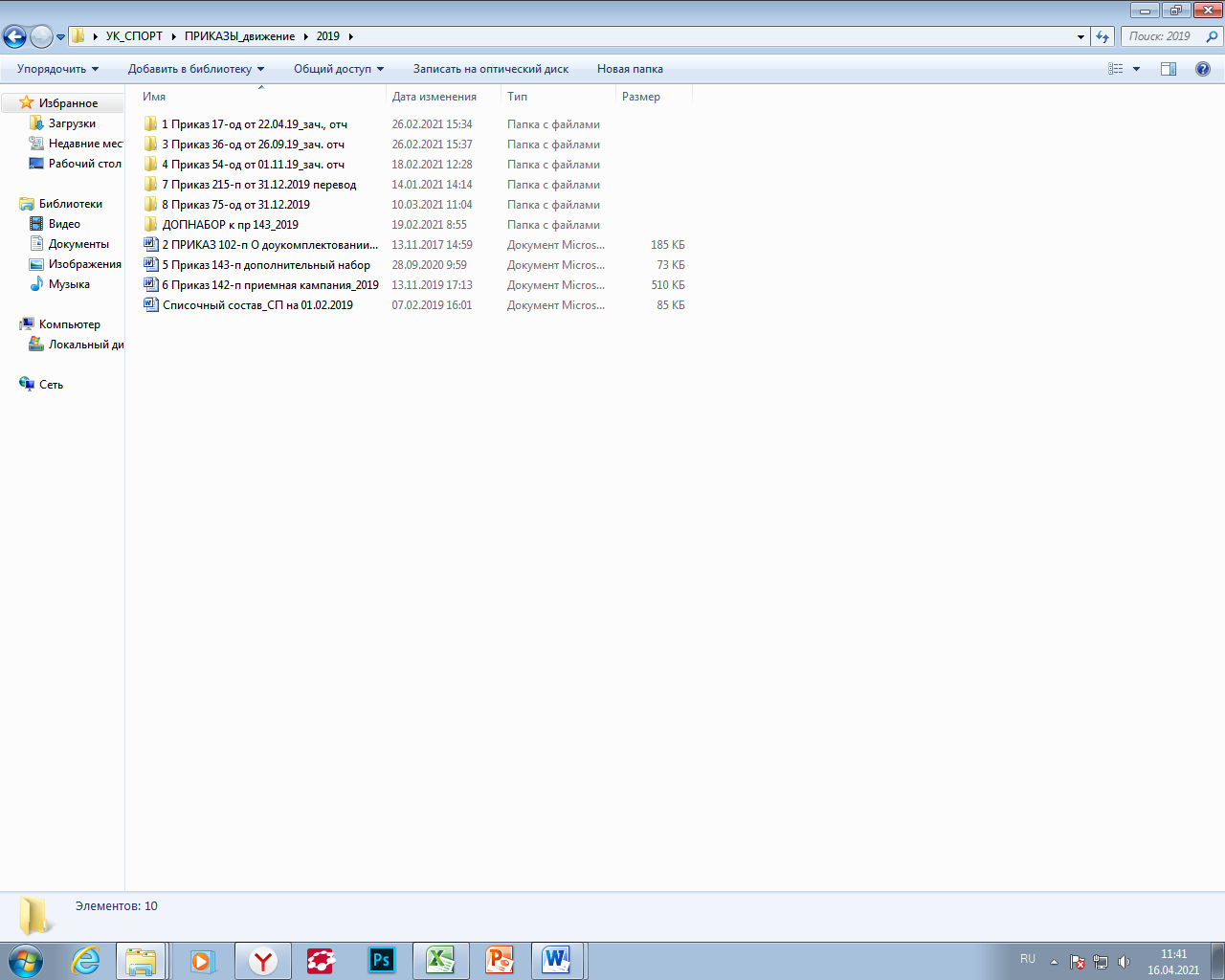 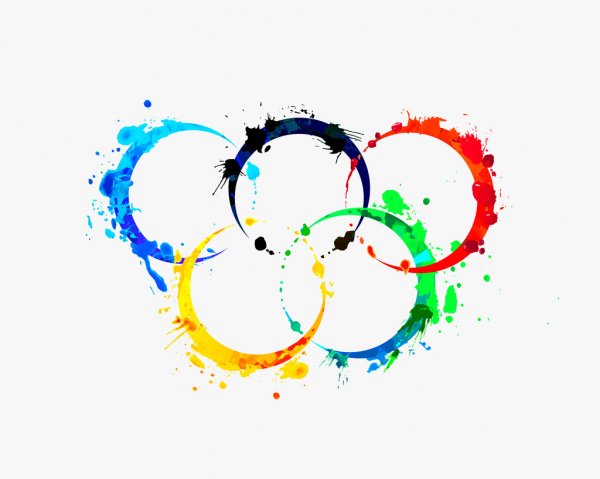 Документы – система
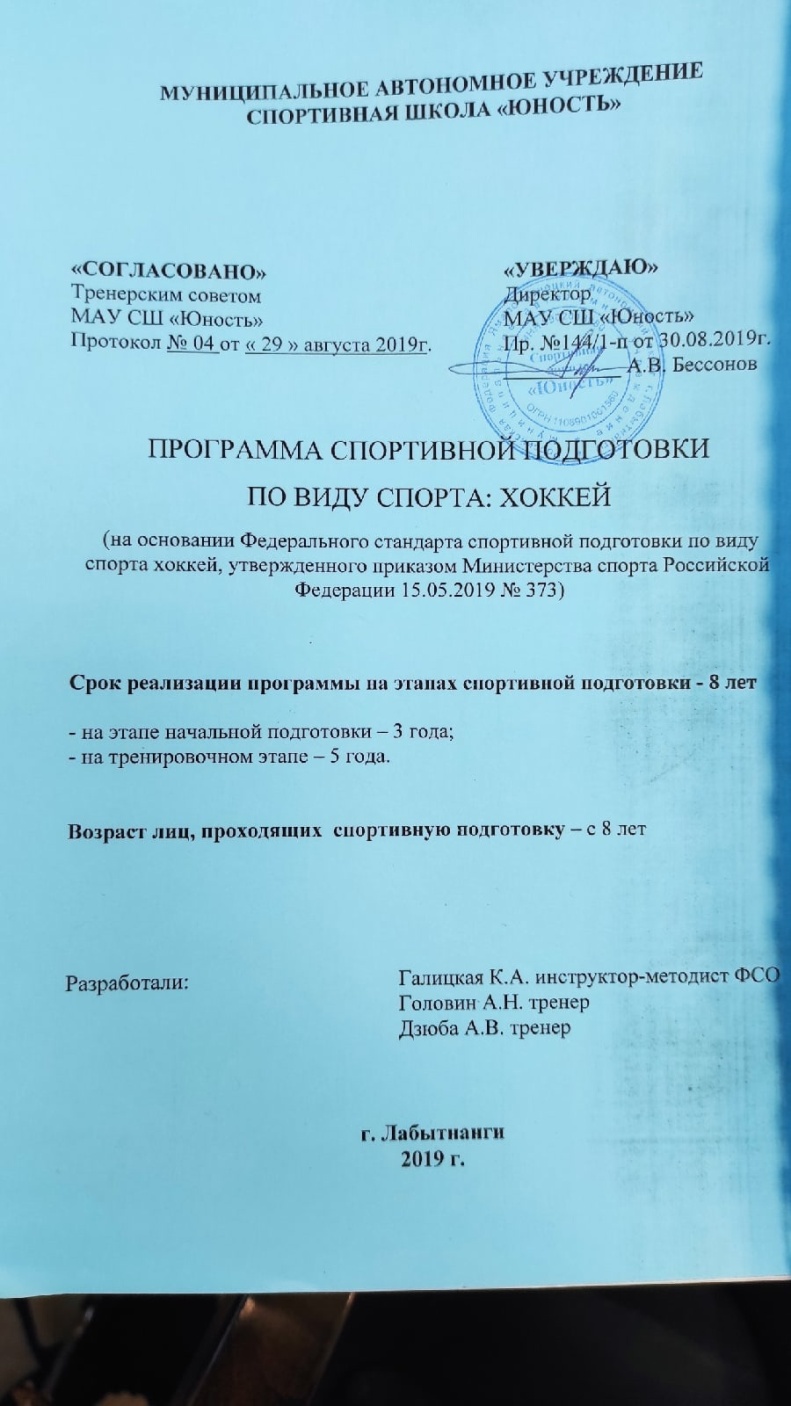 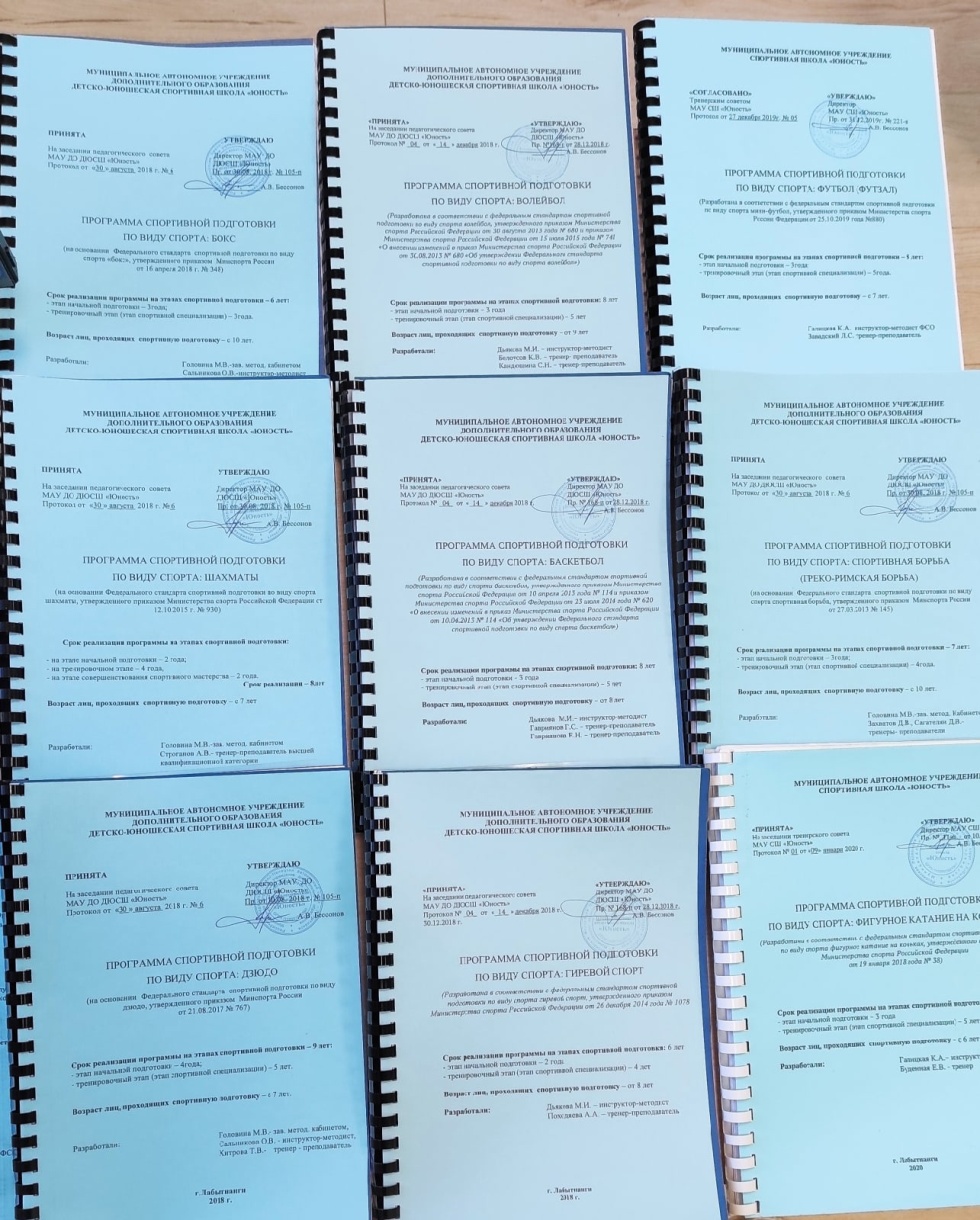 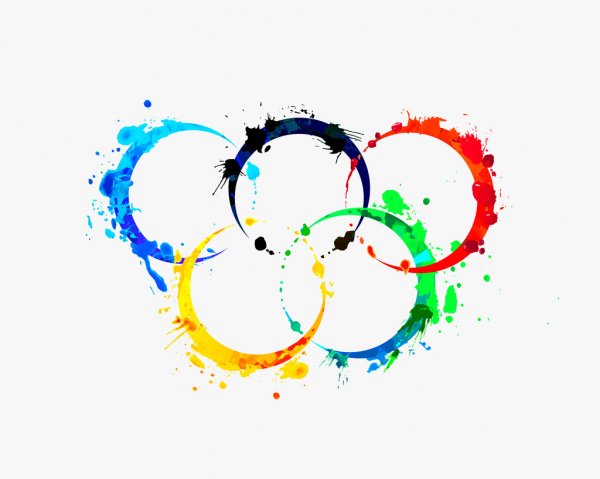 Документы – система
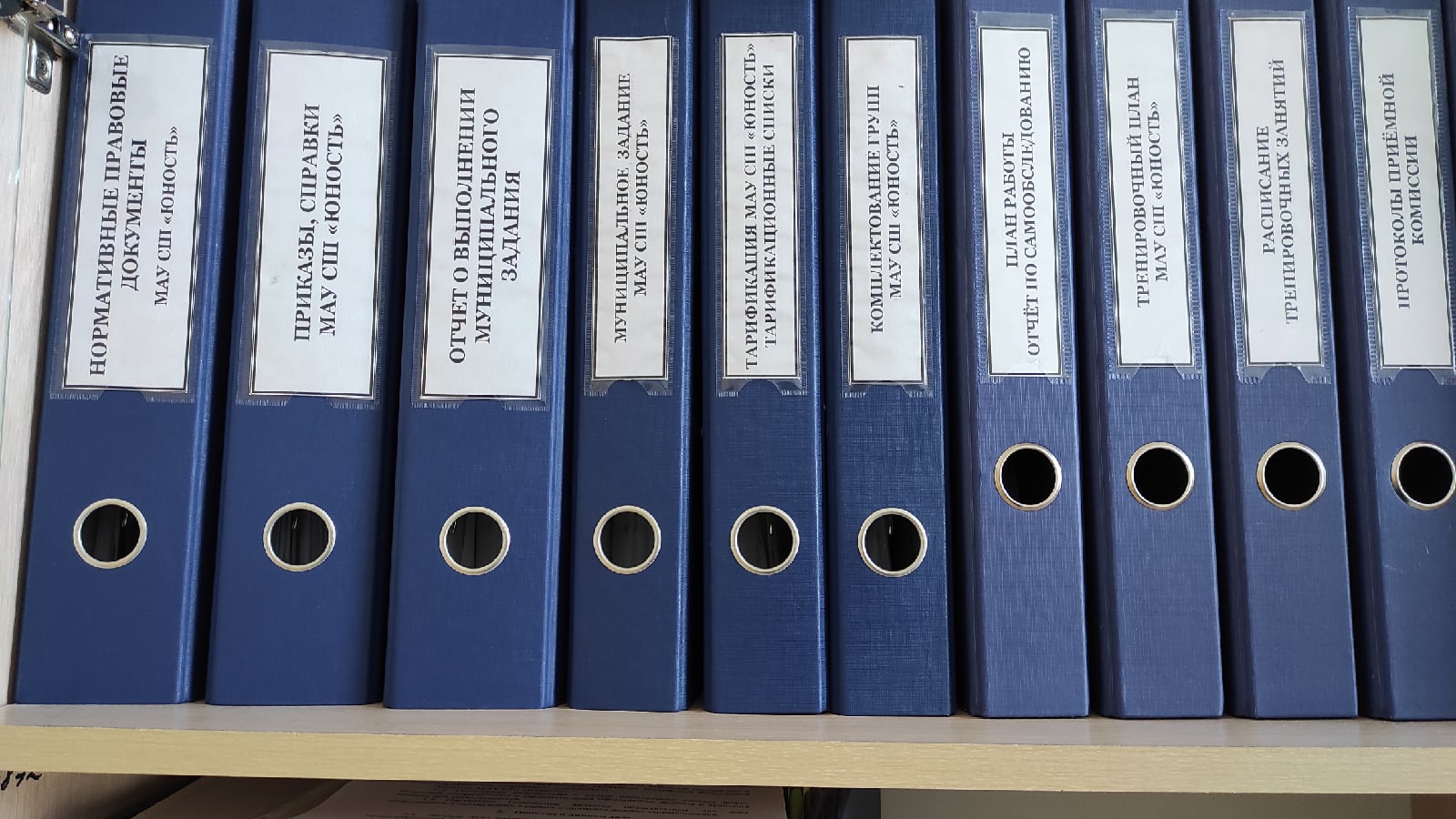 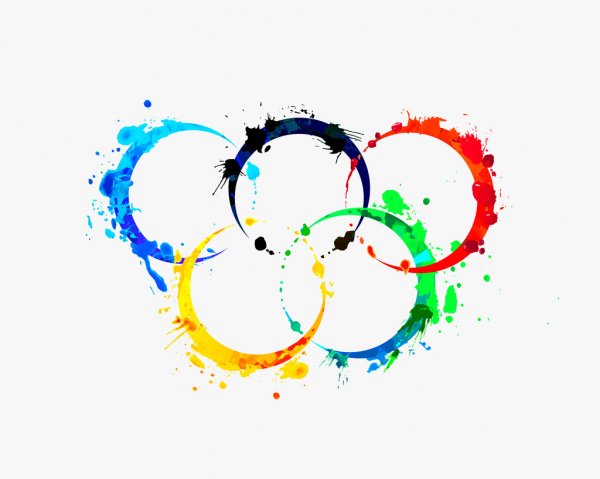 Документы – система
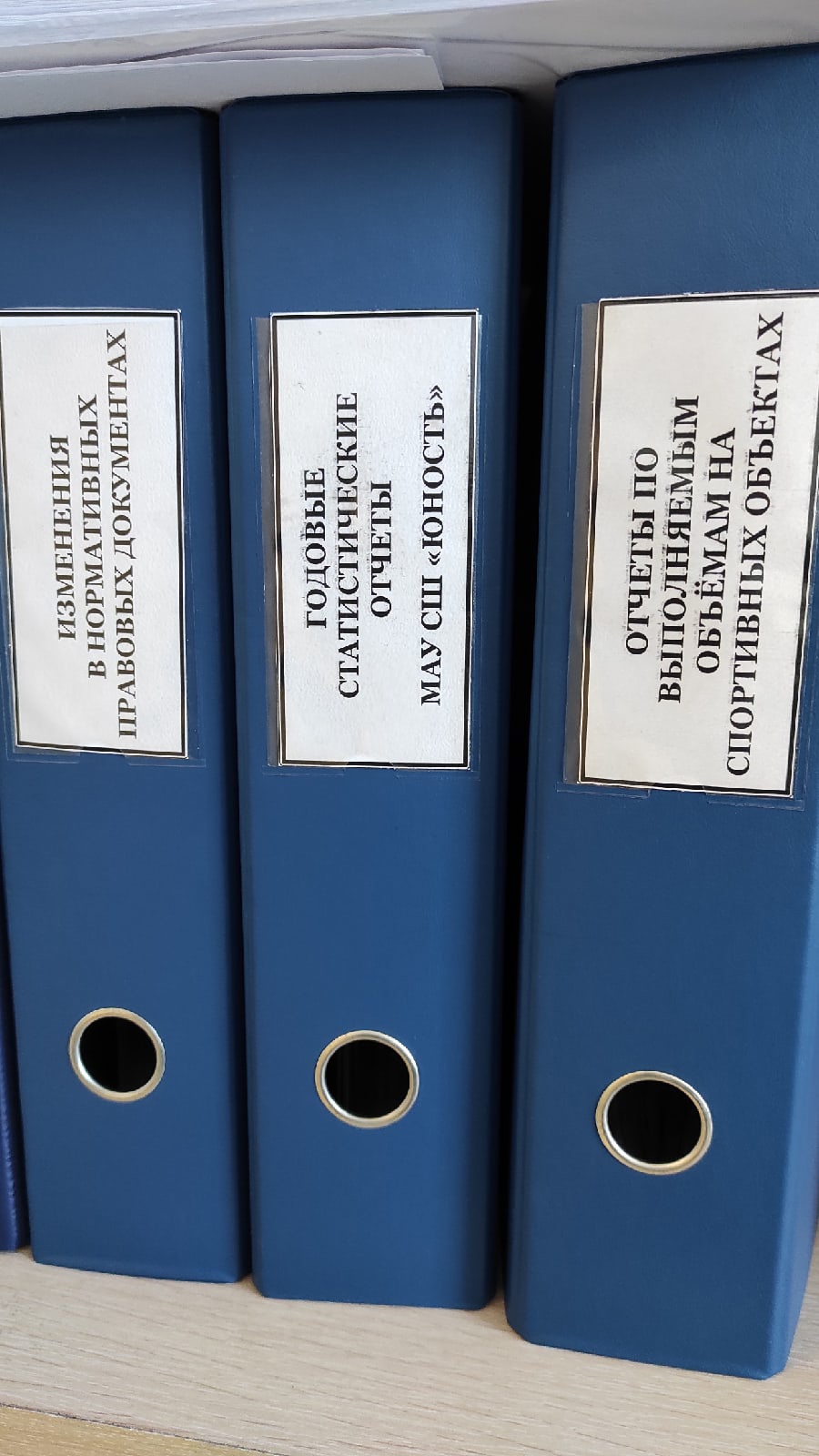 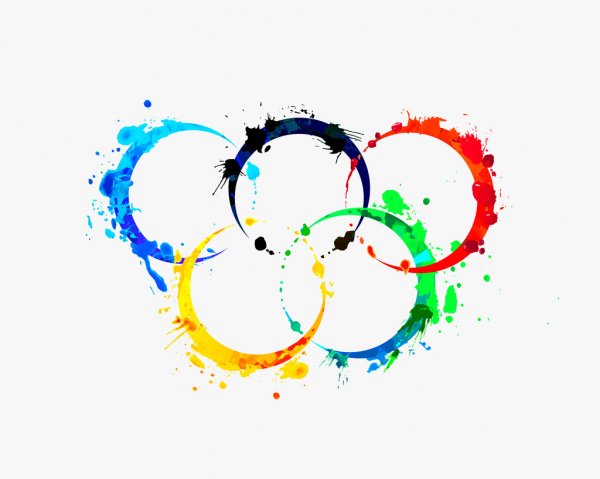 Документы – система
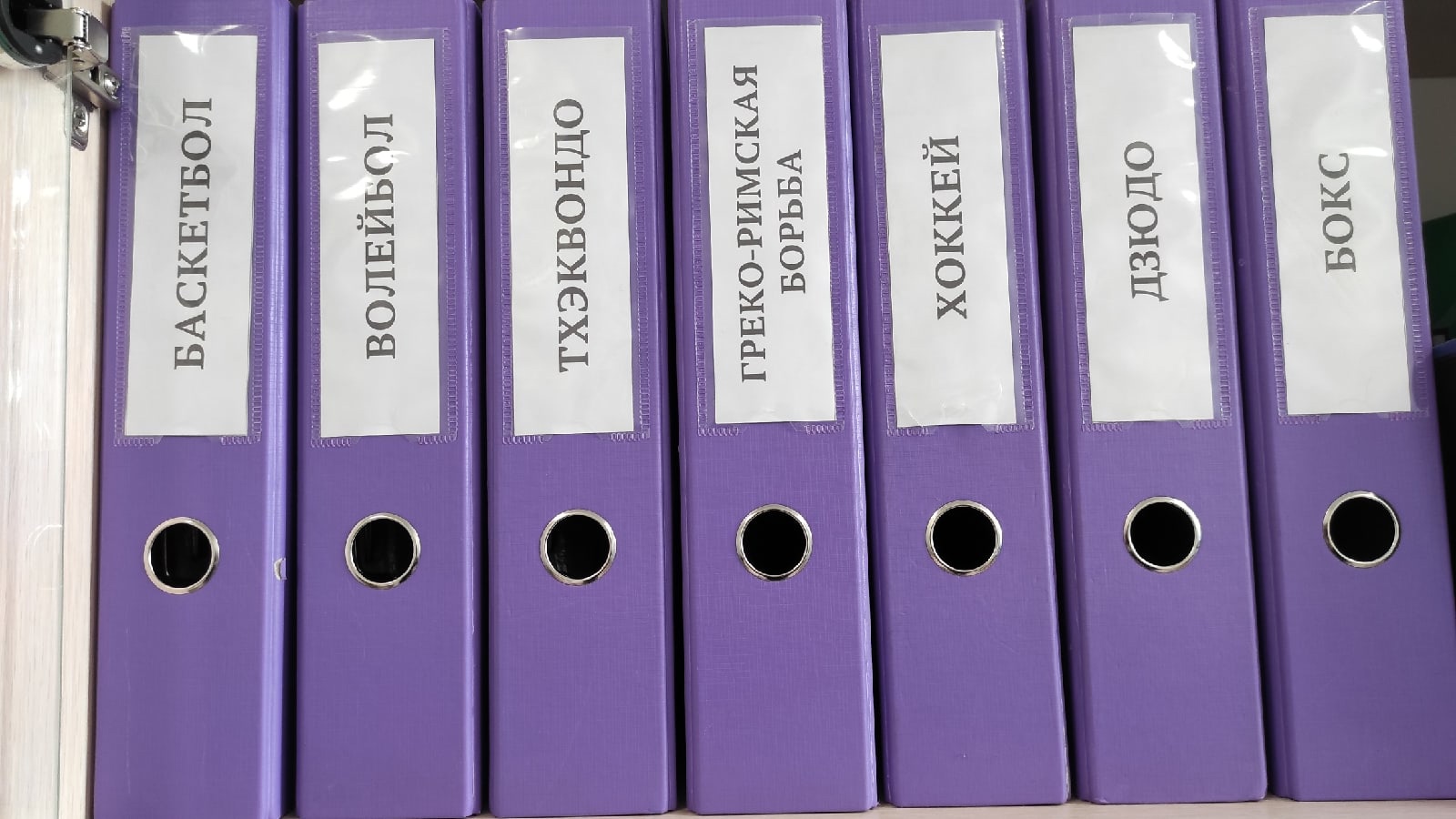 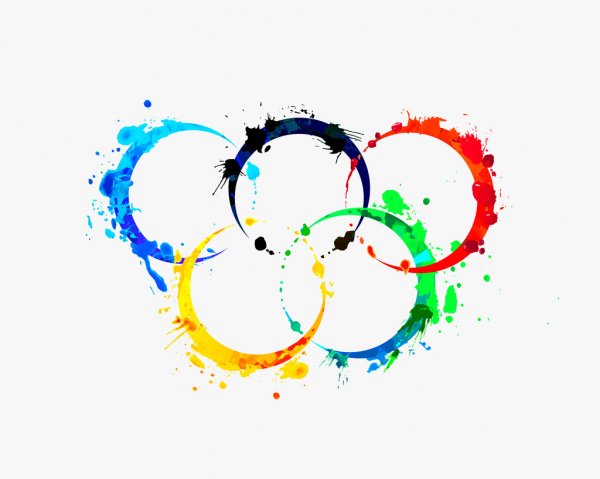 Документы – система
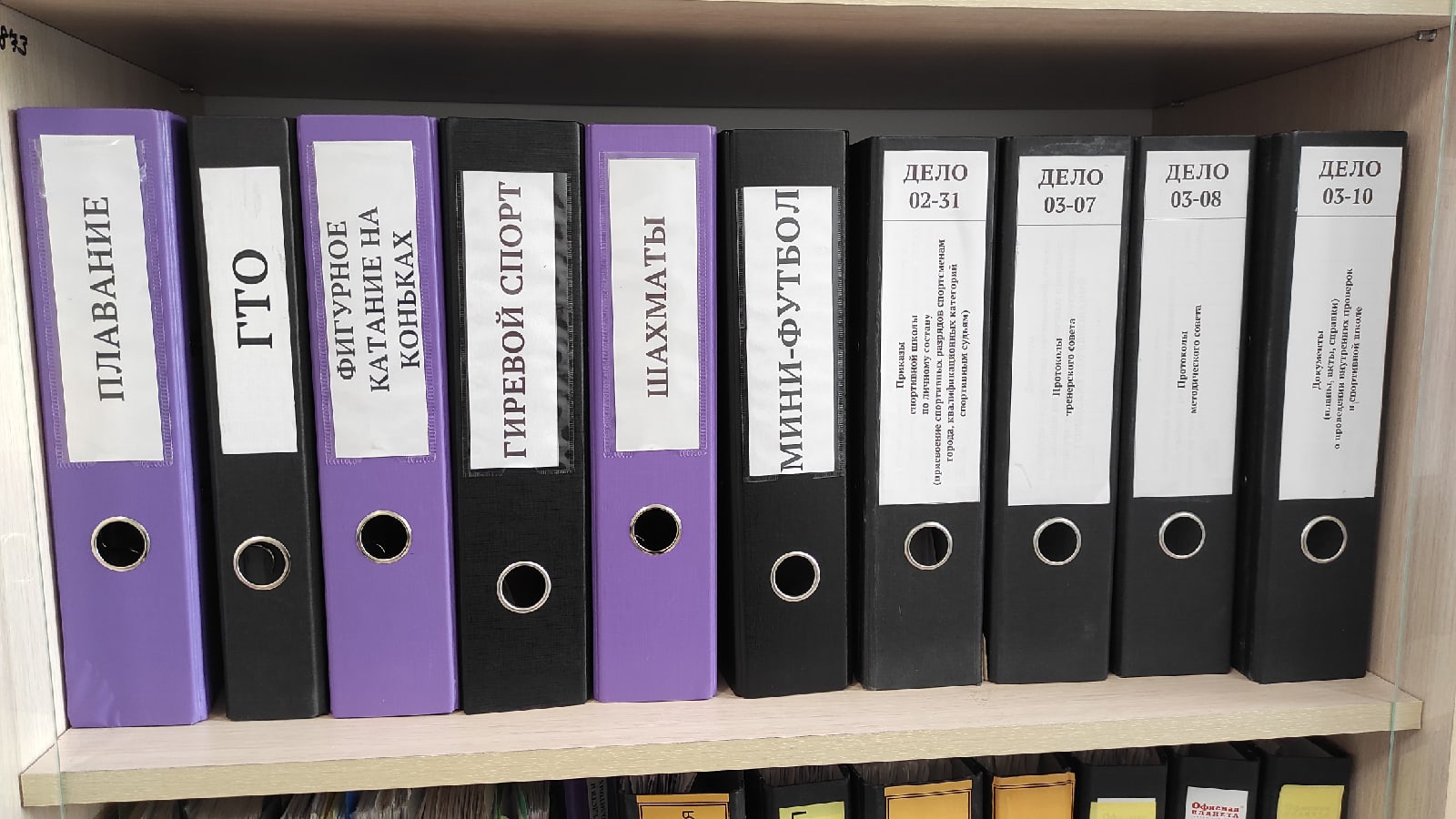 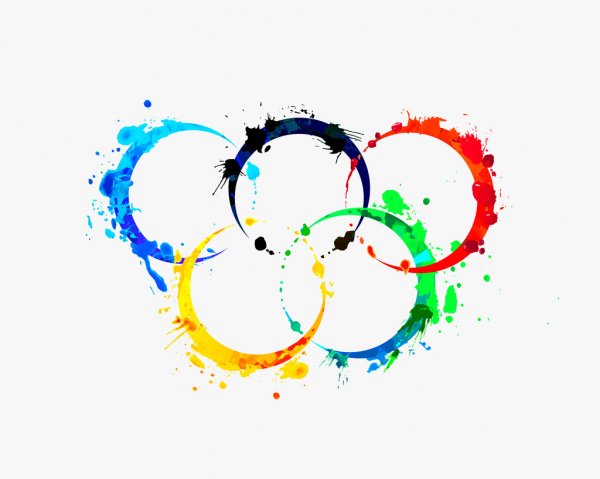 Документы – система
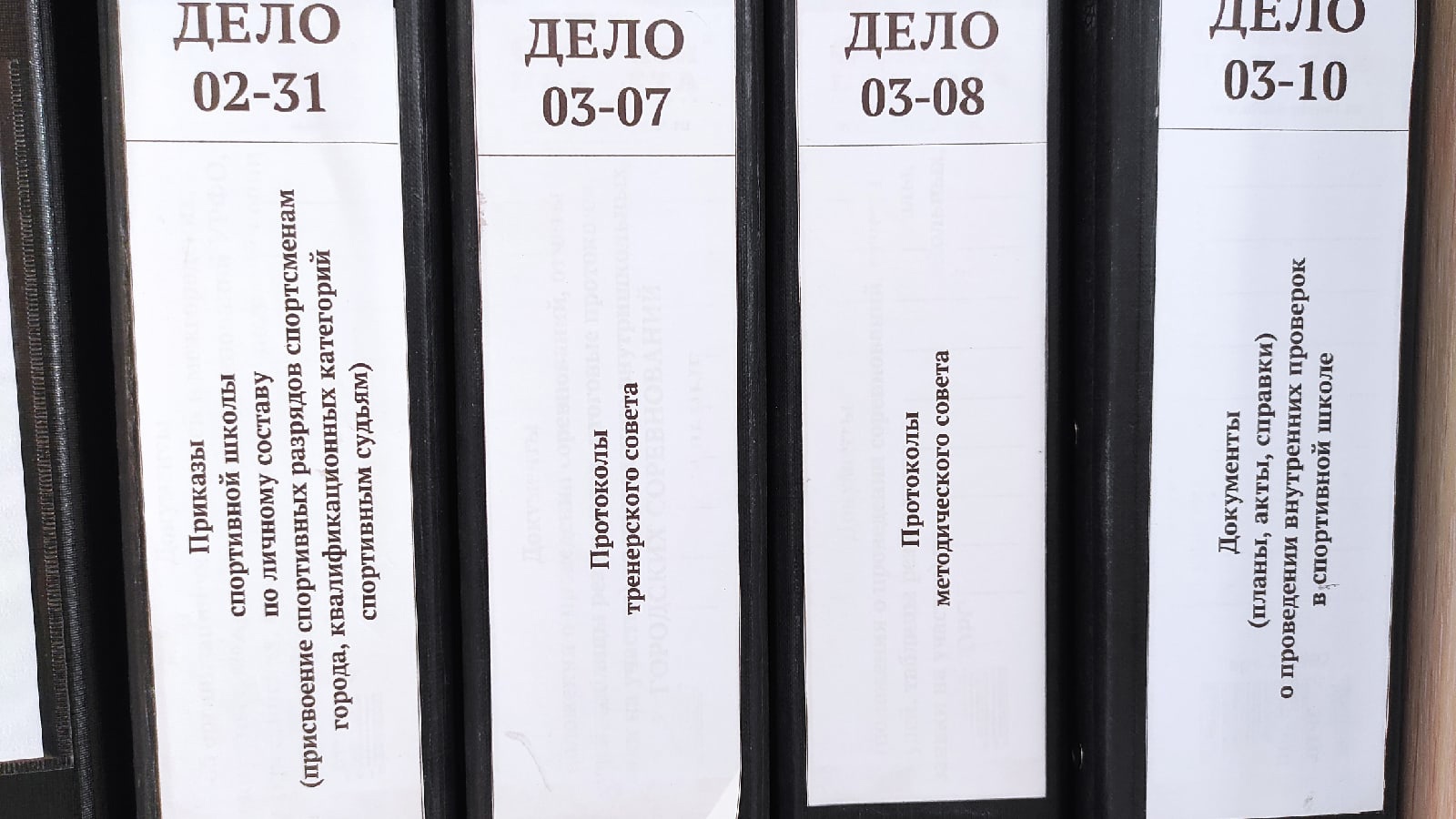 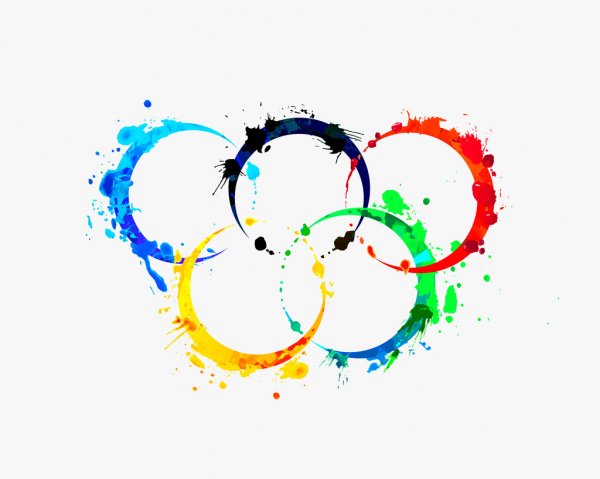 Документы – система
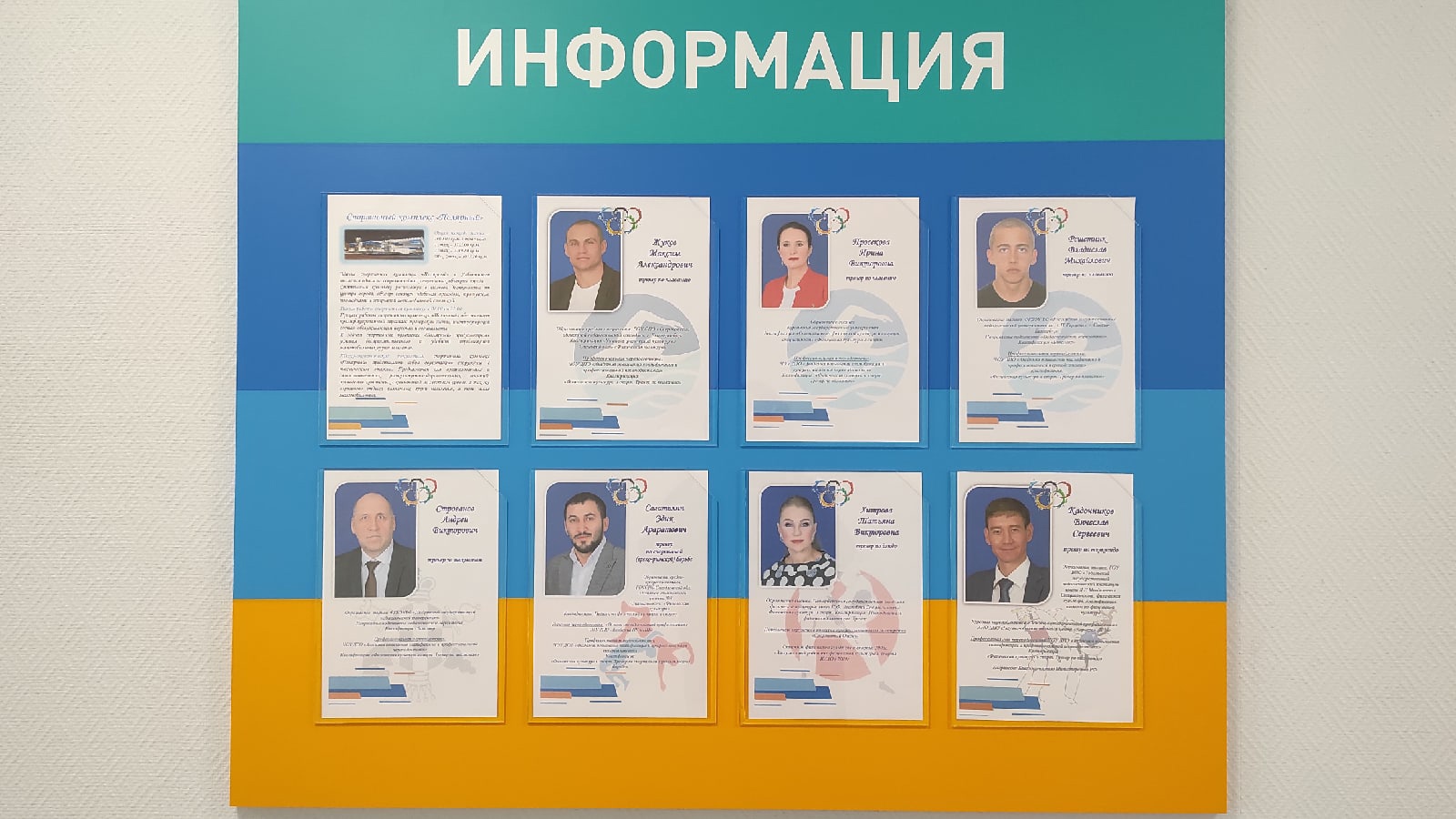 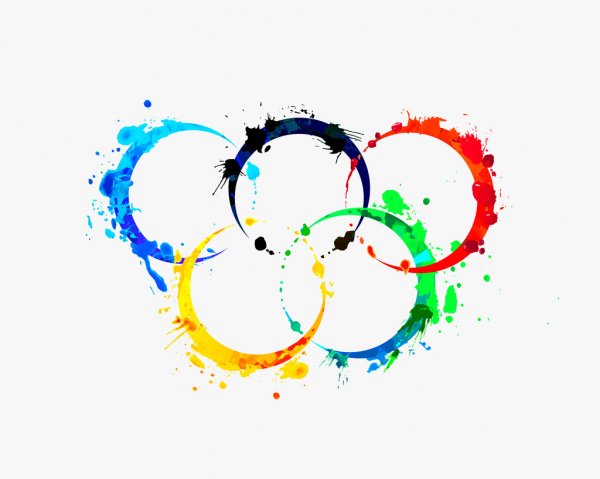 Документы – система
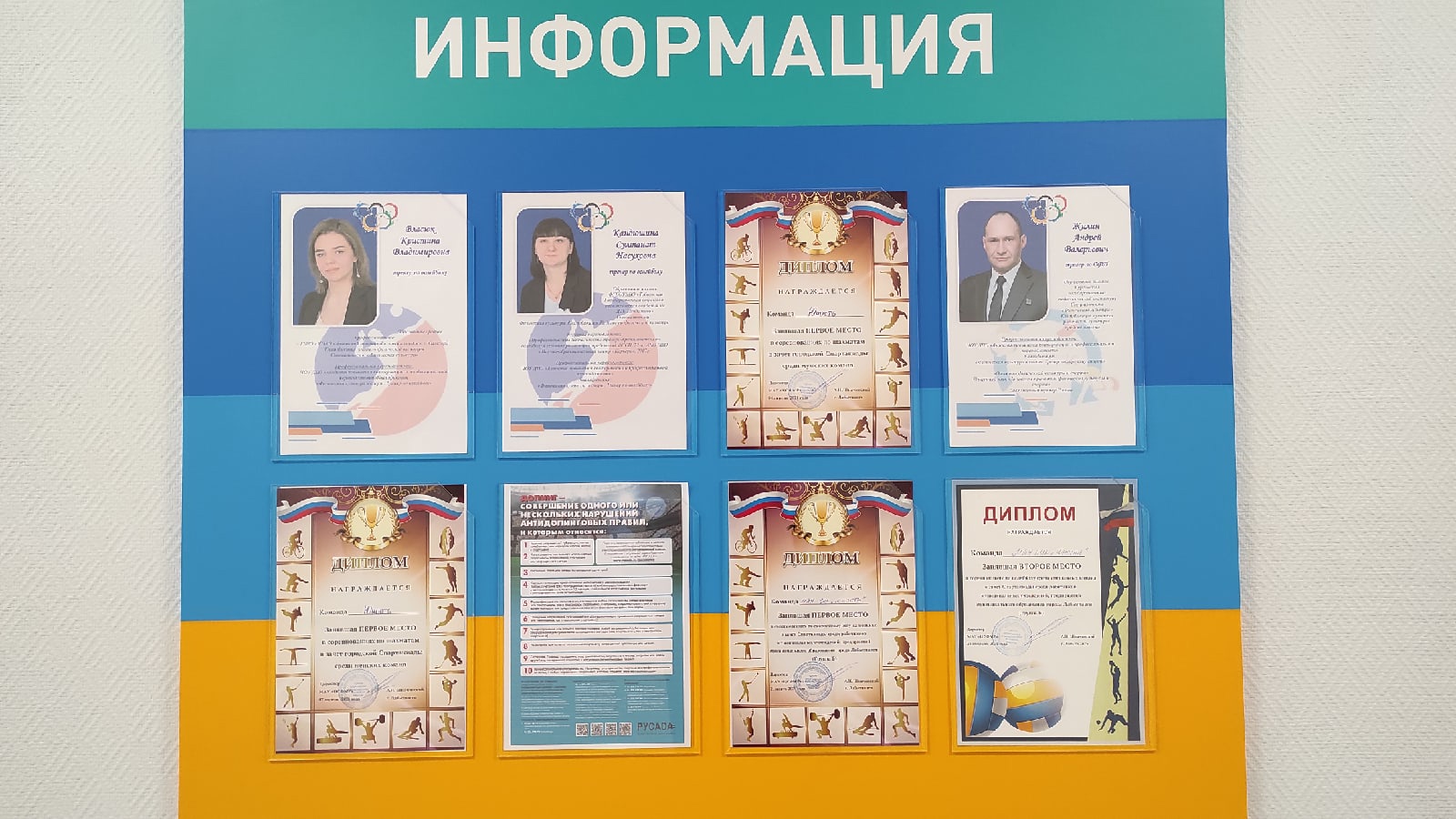 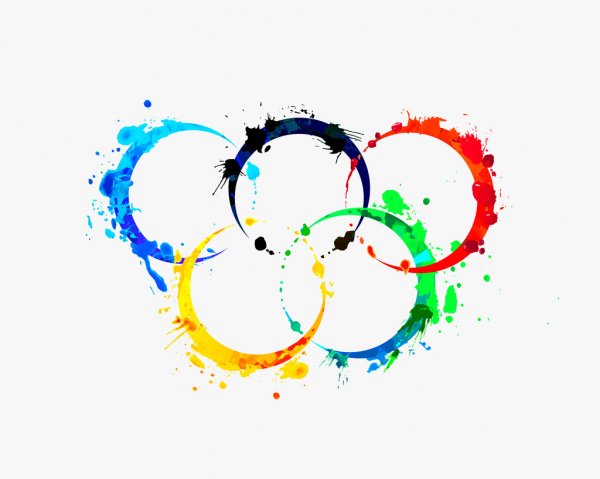 Методическое обеспечение тренировочного процесса – составная и неотъемлемая функция деятельности спортивной школы
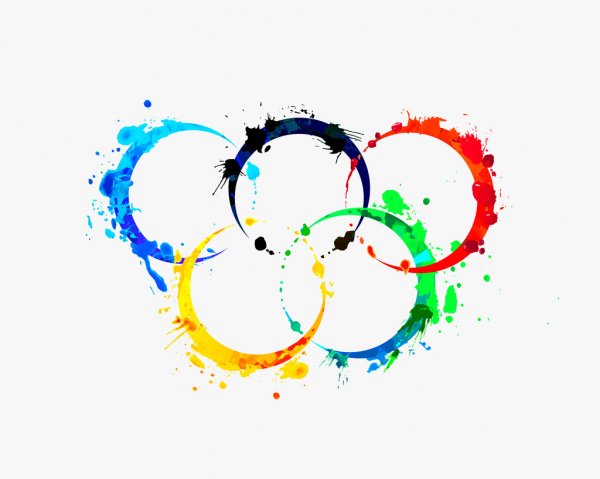 Список использованных источников:
Управление методической деятельностью спортивной школы. Научно-методическое пособие./ Никитушкина Н.Н., Водянникова И.А., 2012. – 200с.
 Мишуков А.В. Управление организационно-методической деятельностью спортивной школы : дис. ... канд. пед. наук : 13.00.04 / А.В. Мишуков. – Москва, 2006. – 129 с. 
 Что такое качество образования? / Под ред. А.И. Адамского. – М.: Эврика, 2009. – 272 с.
 https://lektsia.com/
 http://sambobiysk.ru/attachments/article/41/metoddeyat.doc
 https://nsportal.ru/npo-spo/obrazovanie-i-pedagogika/library/2015/02/10/model-metodicheskoy-sluzhby-v-uchrezhdeniya
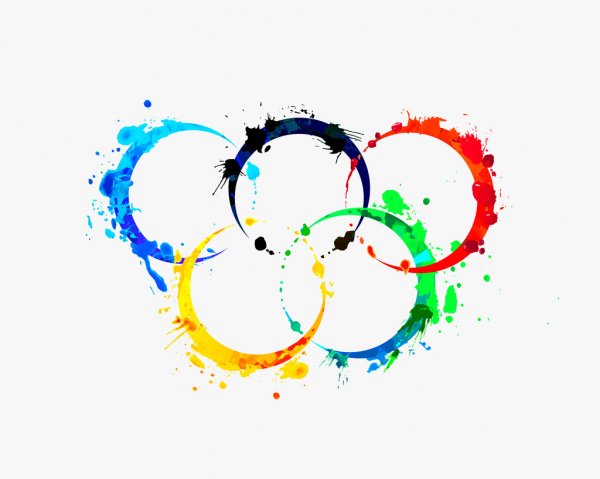 Спасибо за внимание!

Всем удачи!